MAST Data Discovery Portal
The new website for accessing MAST data
Tom Donaldson
Consolidate all MAST data holdings
Single UI built on the success of HLA and GalexView
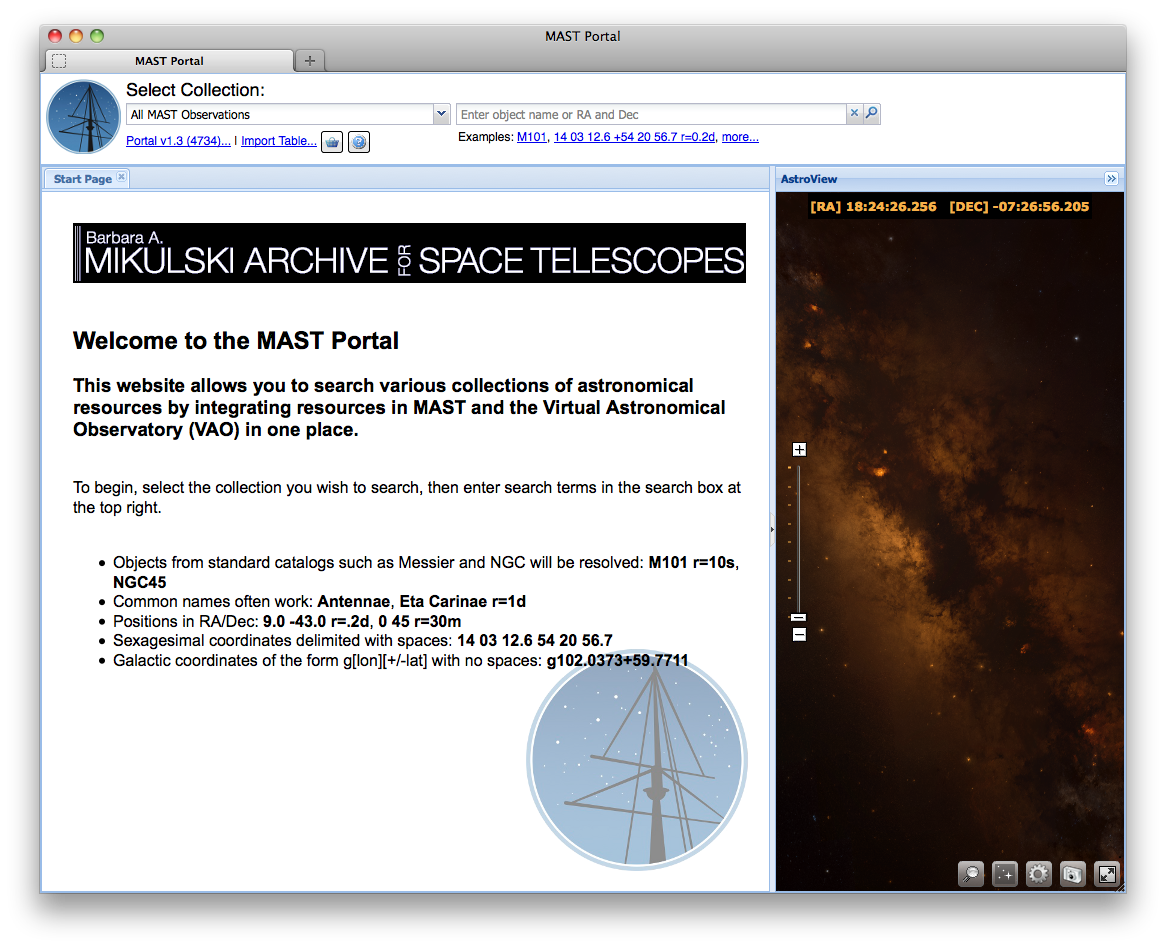 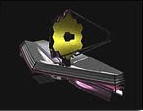 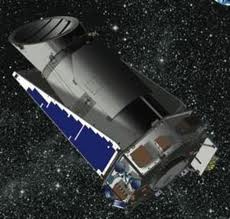 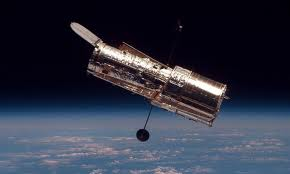 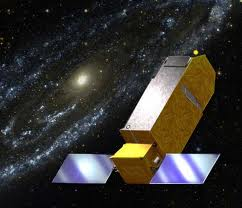 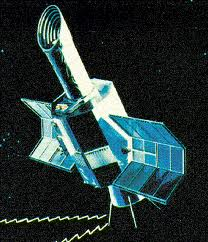 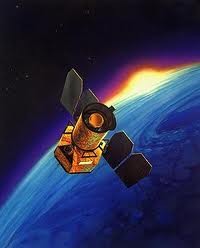 Collaborate With VAO
Access Virtual Observatory for Multi-Wavelength Search and Discovery
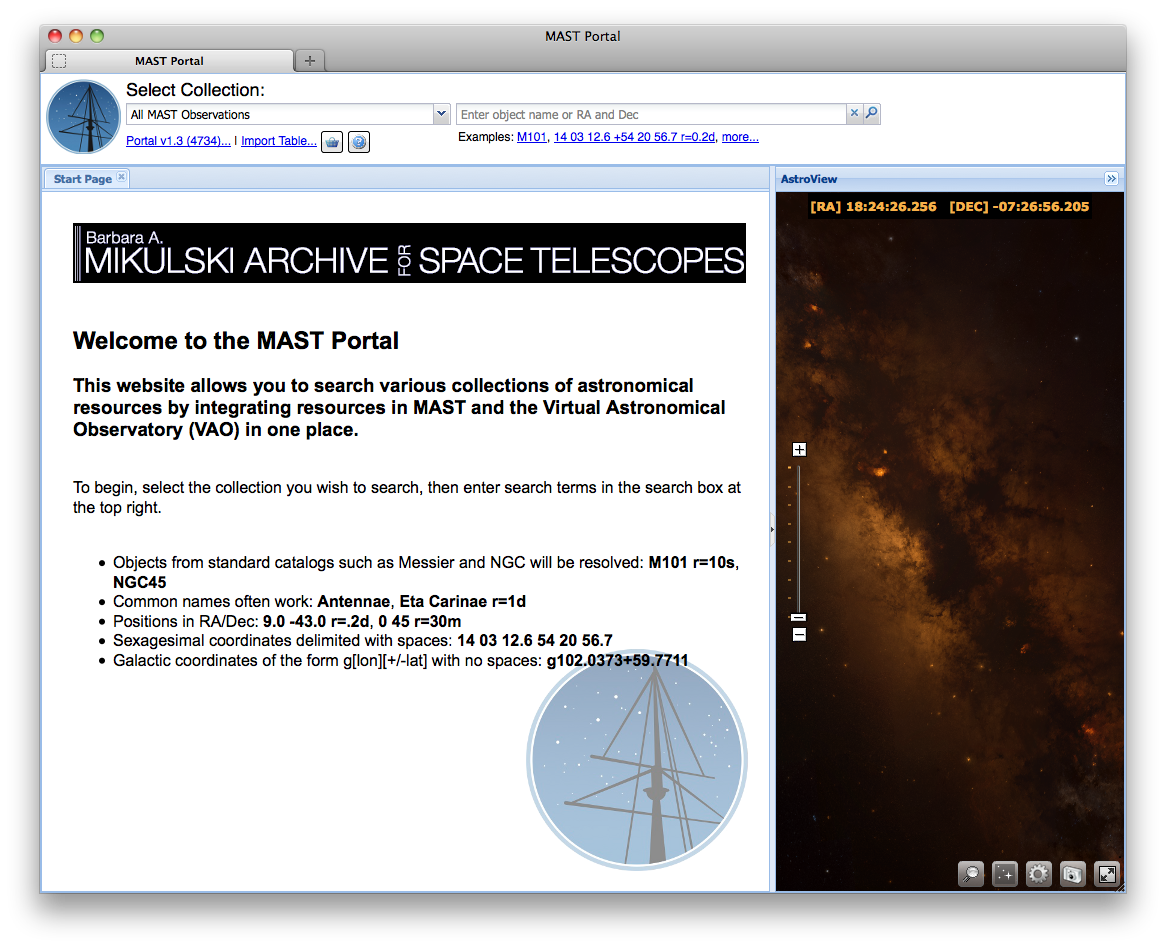 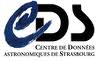 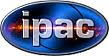 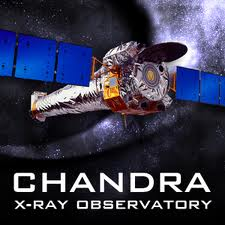 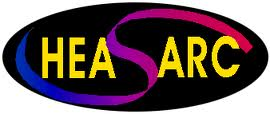 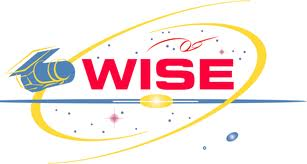 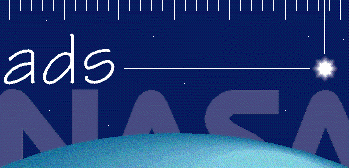 Flexible and Extensible Infrastructure
Single server can support multiple clients, while accessing local and remote resources
APT
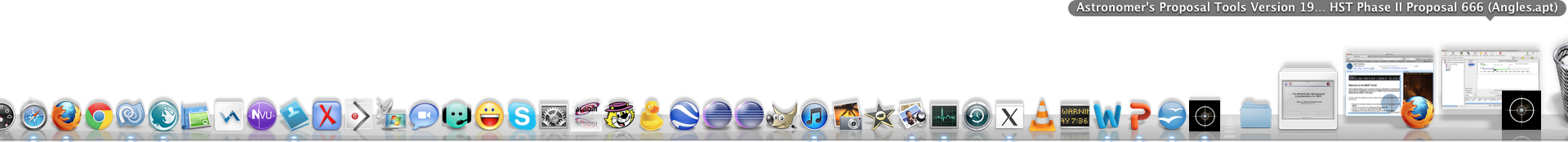 External Web Site
Aladin
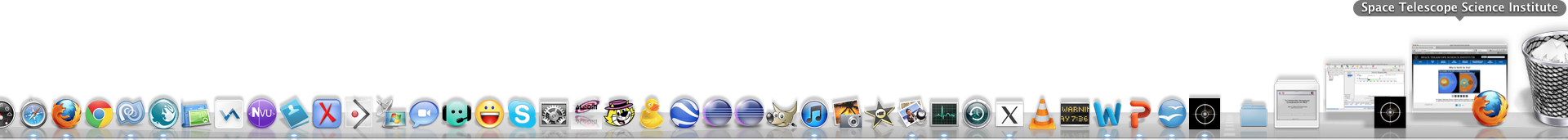 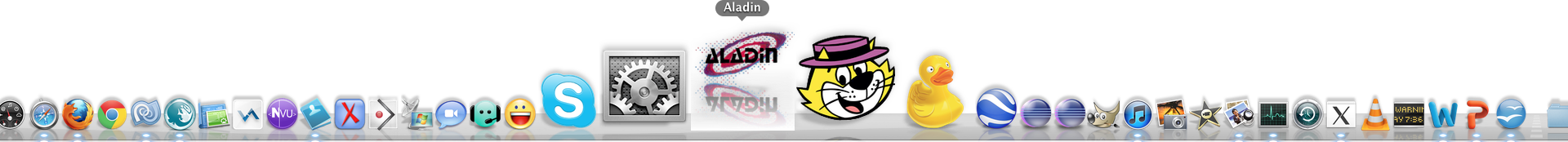 Mobile Apps
Mashup Server
Scripts
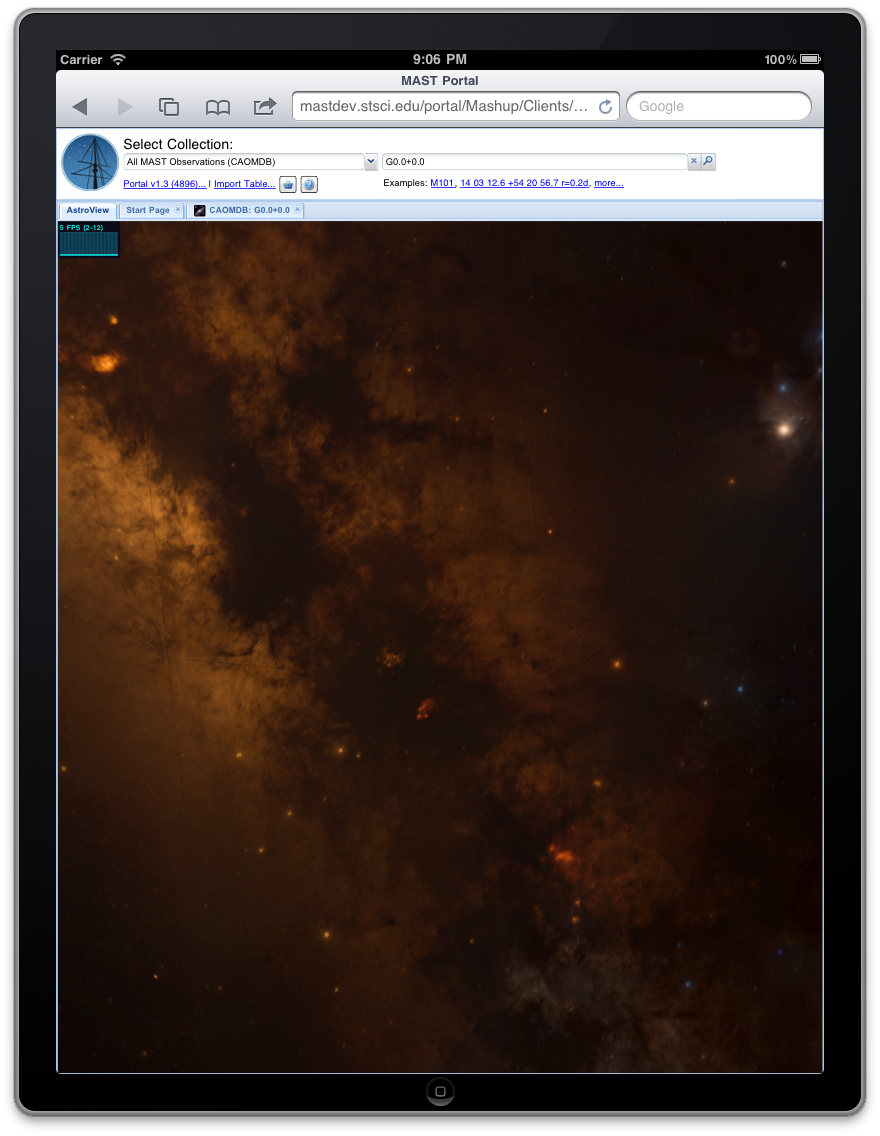 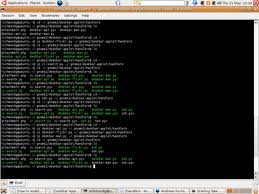 MAST Portal
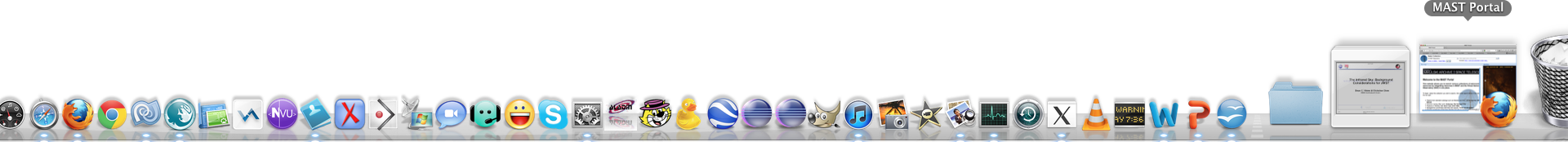 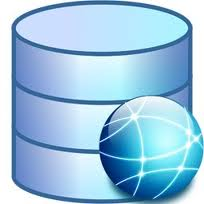 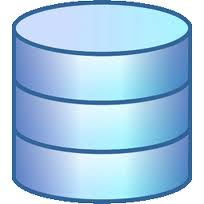 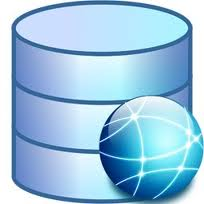 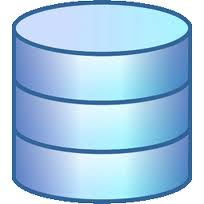 Remote Resources
Local Resources
Demo:  http://mast.stsci.edu/explore
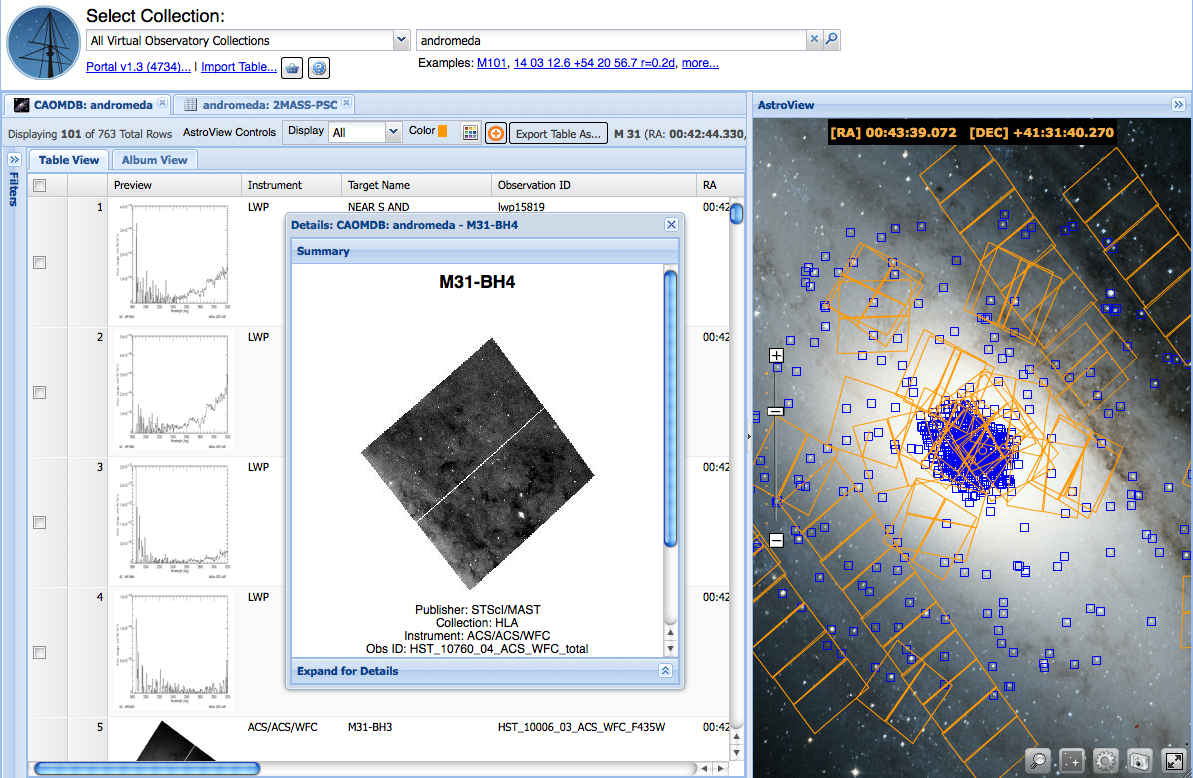 All-Sky Visualization
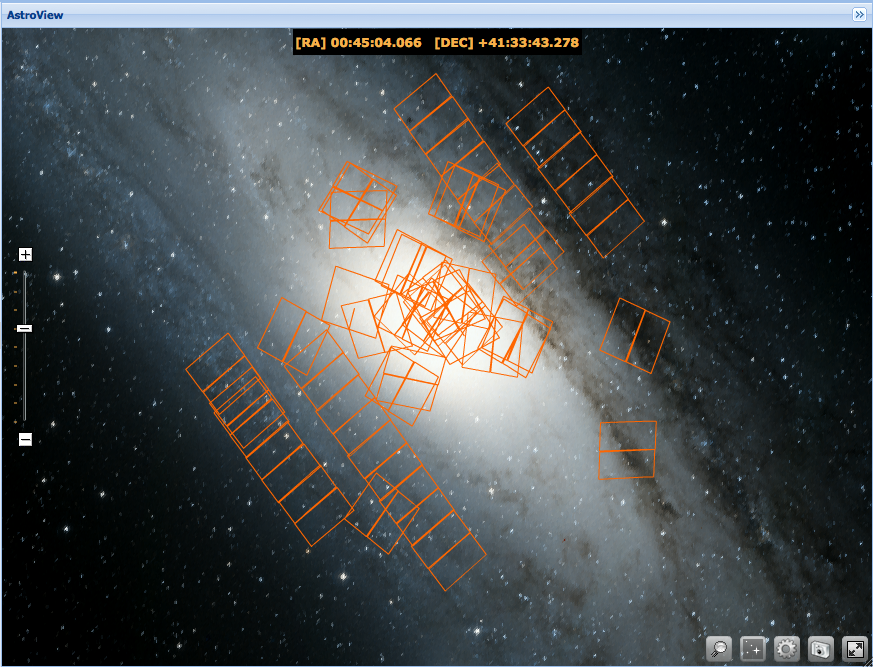 Displays for Images, Catalogs, Spectra
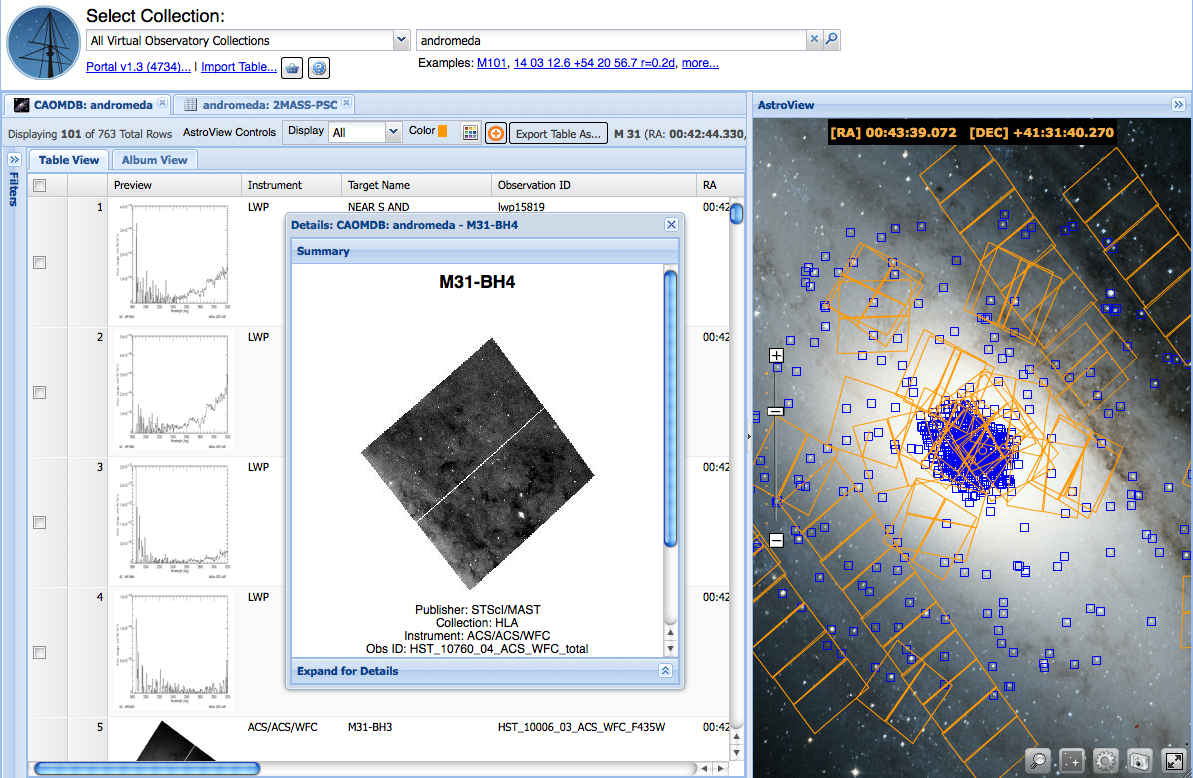 Filters for Narrowing Results
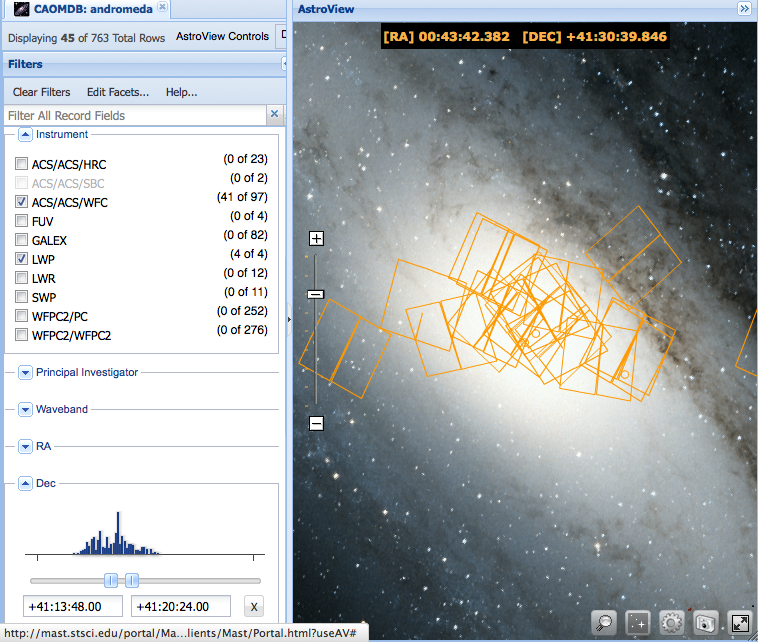 Astronomer’s Desktop
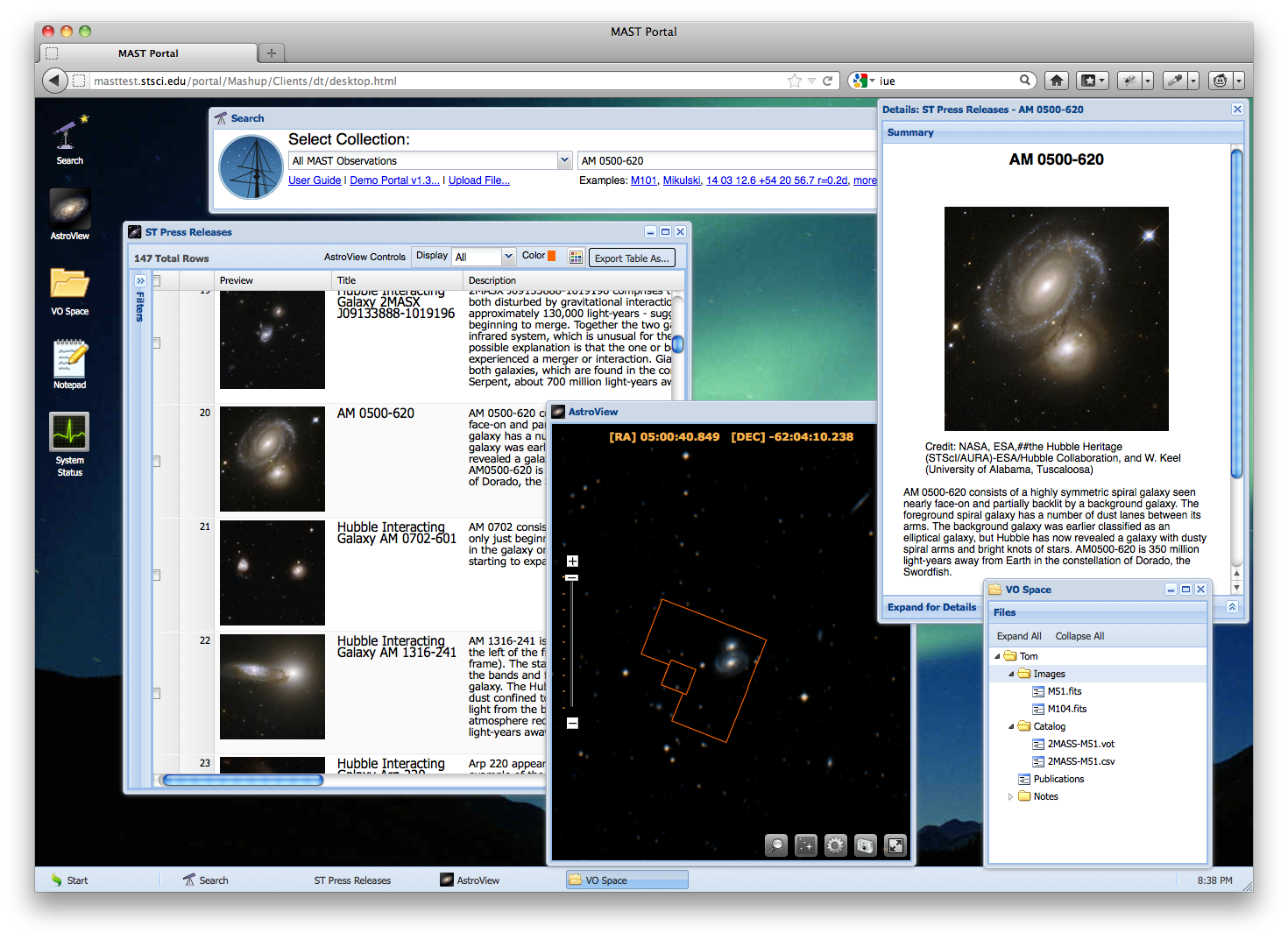 Future Plans
Incrementally Replace MAST Web Pages
 Cross Mission Search
 GalexView
 HLA

 Mission Specific Search Tools
 StarView: Form-based Query Builder for HST
 JWST SID Archive: Instrument Test Data for JWST
 Custom Keyword Search

 Other
 Citizen Science
 Mobile Interface
 Single Sign On Support
 Astronomer’s Desktop
Feedback
We plan to work closely with archive users to make this tool as useful as possible.
If interested in sharing ideas on features or trying out the interface as it evolves, please contact us:

Tom Donaldson (tdonaldson@stsci.edu)
Tony Rogers (rogers@stsci.edu)
Geoff Wallace (gwallace@stsci.edu)
Karen Levay (klevay@stsci.edu)

Other Contributors: 
Bernie Shiao
Brian McClean
Theresa Dower
Dean Hinshaw
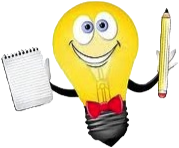